MuCool Resource NeedsMechanical
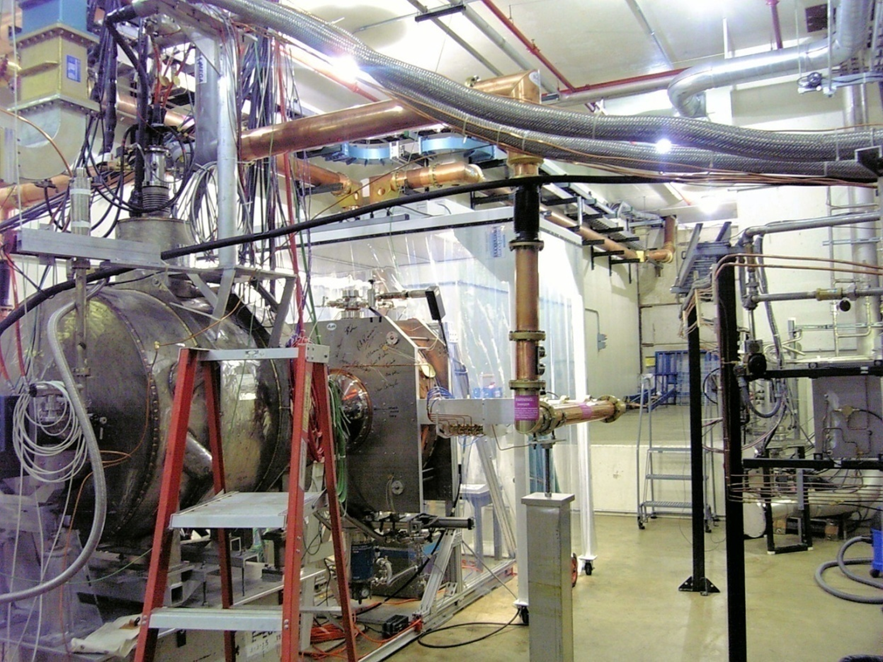 MuCool Test AreaOverview
MuCool Test Area
RF Power 
201 MHz (5MW)
805 MHz (12 MW)
Class 100 clean room
Instrumentation
Ion counters, scintillation counters, optical signal, spectrophotometer
4T SC Solenoid
250W LHe cryo-plant
400 MeV p beam line
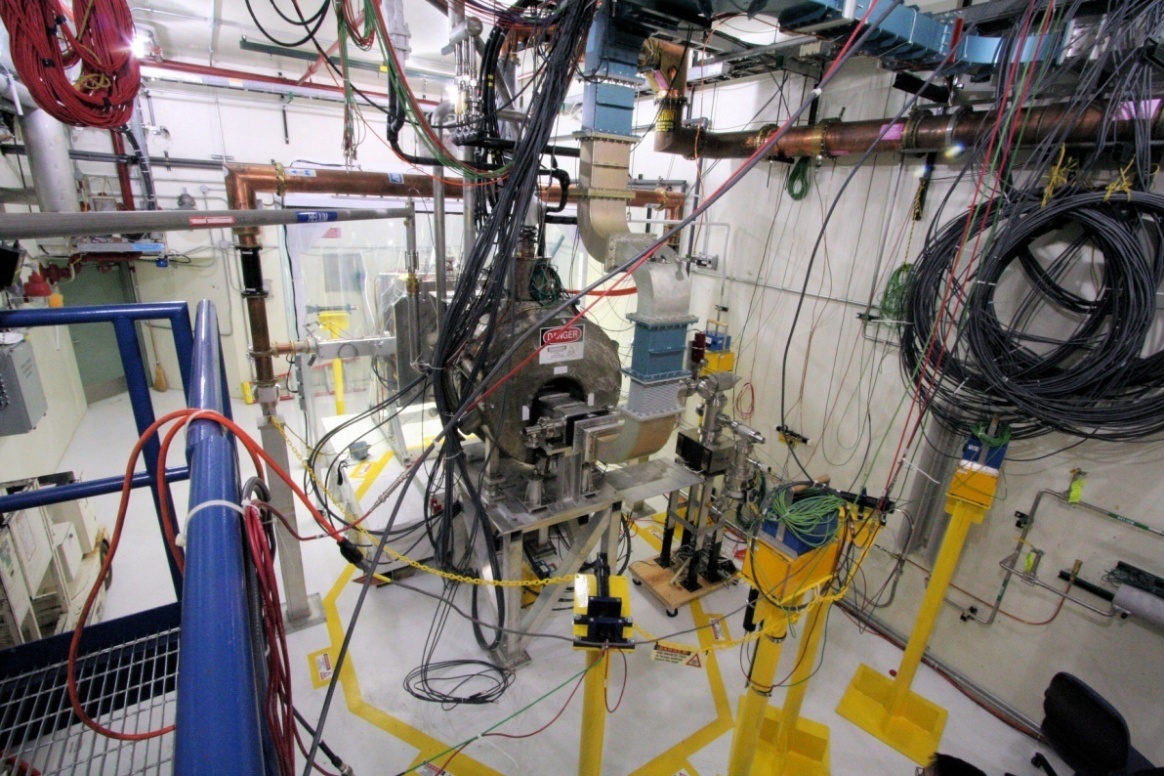 Alan Bross
MAP PMG                        June 9, 2011
2
Resource NeedsProgrammatic
Programmatic/on-going needs
Pillbox cavity inspection and window change       Repetitive
3-4 times in 2 months		
HPRF cavity installation in magnet in hall		July 5	
Installation/removal of cavities under test at 
    2nd RF station and/or inside magnet 
    (rectangular box(es), ALD-pillbox, 
    4-season, Be-wall			                        Repetitive
201-MHz cavity coupler replacement and 
    pump down						August 11
Alan Bross
MAP PMG                        June 9, 2011
3
Upcoming Activities
HPRF with beam
Continued testing of existing cavities
“All-seasons” (vacuum & HP)
Pillbox
Button tests
Test of an E parallel to B box cavity
Test of 201 MHz cavity in realistic B
Resource Intensive
Alan Bross
MAP PMG                        June 9, 2011
4
Resource NeedsRequested
Design support system for installation of 805 MHz re-circulator and switch (linac gallery and MTA hall) and install.  System delivery is scheduled for June 2011.  
Our MP estimate:
1 man-month engineering	
2 man-week designer
6 man-week technician for installation
No work started yet
Alan Bross
MAP PMG                        June 9, 2011
5
Resource NeedsRequested
Design/Fabrication/assembly of new "parallel" box cavity
1 man-month engineer
1 man-month designer/draftsman
2 man-week fabrication support
Develop plan and tooling and support design for installation of 2.5m bore solenoid in the MTA hall. 
1 man-month engineering
2 man-week designer
Support for assembly of single-cell 201 MHz MICE cavity vacuum vessel
1 man-month Tech
Installation of the 2.5m bore superconducting solenoid in the MTA hall
1 man-week engineering
10 man-week technician
No work started yet
Alan Bross
MAP PMG                        June 9, 2011
6
Coupling Coil & SCVV
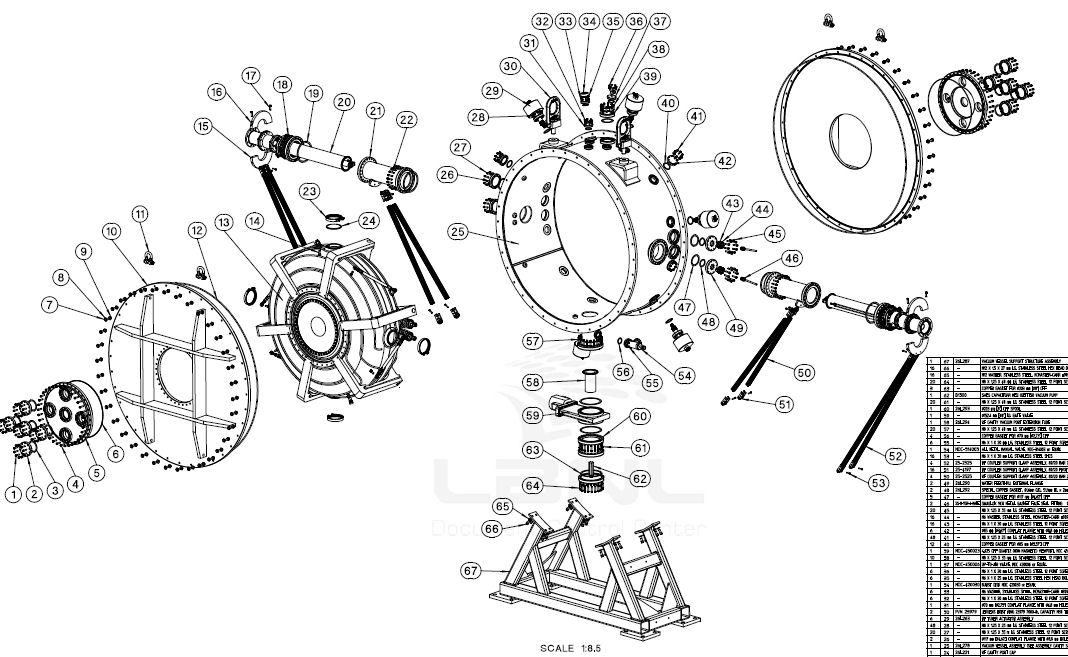 Alan Bross
MAP PMG                        June 9, 2011
7
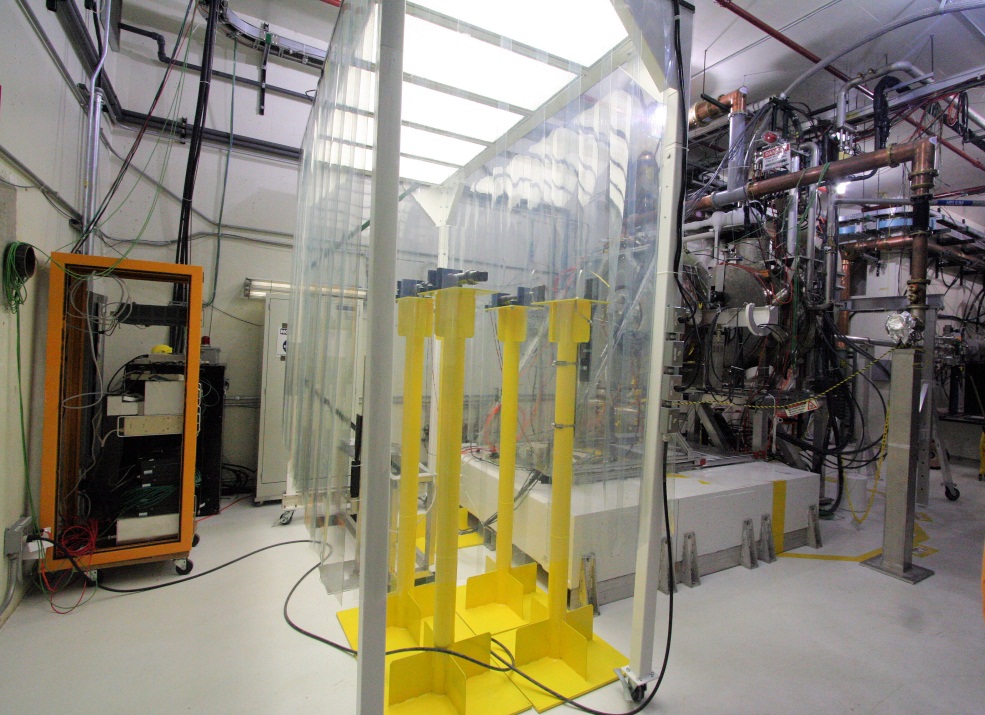 Alan Bross
MAP PMG                        June 9, 2011
8
Conclusions
Programmatic/on-going needs are in good shape w/r to engineering & technical support
Supplemented to a great deal by experimenters
Resources for upcoming requirements have not been found
First step is to get engineering support to make detailed estimated of required resources
Our estimates are likely to be “lite”
Some things are just slipping day-for-day
New box cavity
Work to prepare for installation of coupling coil and SCVV becoming time critical due to complexity & schedule
SCVV out for bids
Expect Coupling Coil in 2012
Alan Bross
MAP PMG                        June 9, 2011
9